OTHER GUIDANCE TO BE AWARE OF THAT OVERLAPS WITH EXCLUSIONSIN OUTLINE- NOT DETAILED TRAINING ON THIS
ESSEX PRIMARY HEADTEACHERS’ ASSOCIATON 
 TRAINING ON EXCLUSIONS 

AIMED AT SLT

3RD MARCH 2023
1
TANYA CALLMAN 
(MA CANTAB.)
 BARRISTER )
	EDULAW CHAMBERS

www.edulawchambers.co.uk
tanya@edulaw.uk
2
RELEVANT GUIDANCE tO BEHAVIOUR POLICIES
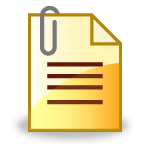 3
DFE GUIDANCE-

SEE  GOV.UK
4
Always check on the Gov.Uk website for the latest versions of all guidance/advice. 

Some say they are due to be updated and haven't been!
5
Many due to be updated
NOTE MOST OF THESE WILL GRADUALLY BE UPDATED IN THE LIGHT OF TIMPSON REVIEW

See comments on Timpson review
6
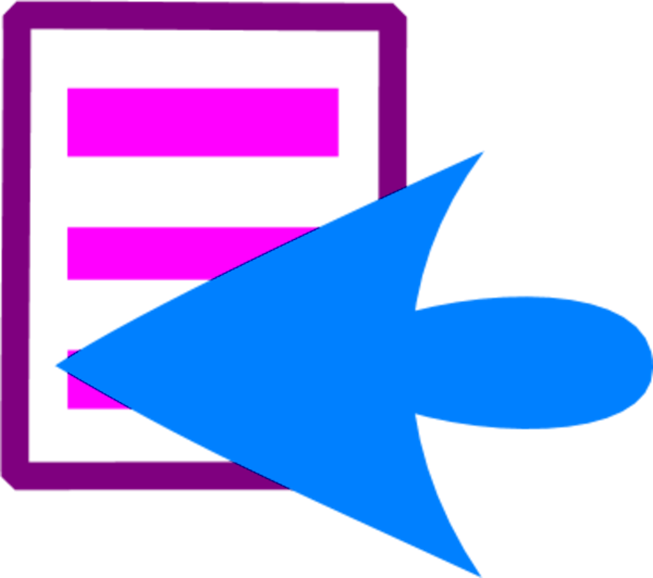 1. updated behaviour in schools advice SEPT 2022
BEHAVIOUR IN SCHOOLS:
ADVICE FOR HEADTEACHERS AND SCHOOL STAFF - SEPTEMBER 2022 


SEE https://assets.publishing.service.gov.uk/government/uploads/system/uploads/attachment_data/file/1101597/Behaviour_in_schools_guidance_sept_22.pdf


Lots of changes – rewritten to more effectively support schools to maintain high standards of behaviour and provide more practical advice to all school staff

Note this is aimed at maintained schools academies free schools, non maintained special schools, PRUs, AP academies and AP free schools and  updated Oct 2022 to make clear applies to independent schools
7
See para 58
Note in particular  that the DfE updated paragraph 58 in the section about responding to the behaviour of pupils with SEND in the guidance for use from 1 September 2022.
8
TO BE READ ALONGSIDE
Further guidance and resources for supporting behaviour in schools
Updated 7 October 2022


https://www.gov.uk/government/publications/behaviour-in-schools--2/further-guidance-and-resources-for-supporting-behaviour-in-schools
9
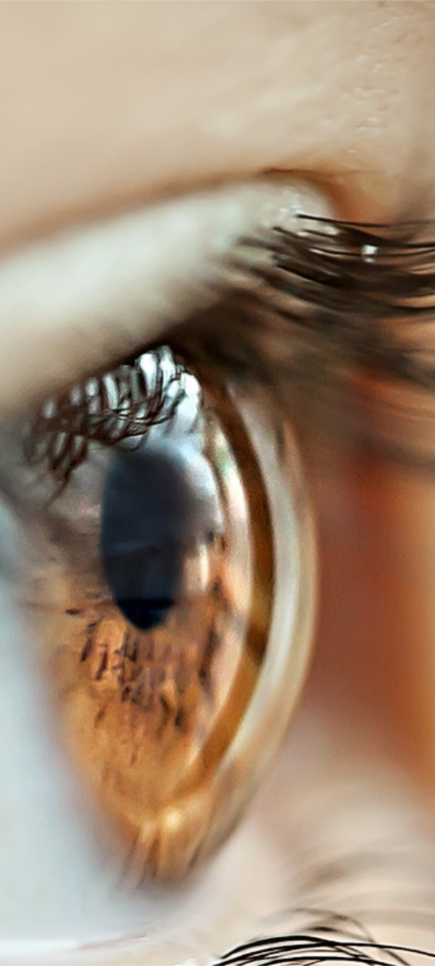 4 themes
The revised guidance is organised into 4 themes:

Creating and maintaining high standards of behaviour

Responding to behaviour

Preventing recurrence of misbehaviour

Guidance on specific behaviour issues 	- including child-on-child sexual violence
behaviour incidents online
10
OTHER IMPORTANT ADVICE/GUIDANCE
2. BEHAVIOUR AND DISCIPLINE IN SCHOOLS: GUIDANCE FOR GOVERNING BODIES 

Statutory guidance from DfE July 2013- DfE in Sept 2015 have reviewed and republished this guidance and confirmed it is up to date. 

Only applies to maintained schools

See https://assets.publishing.service.gov.uk/government/uploads/system/uploads/attachment_data/file/463484/Behaviour_and_discipline_in_schools_guidance_for_governing_bodies.pdf


It explains why maintained schools must have a behaviour policy, what it must cover and the role of the governing body and headteachers in shaping their school’s behaviour policy. 


WAS DUE TO BE UPDATED IN LIGHT OF TIMPSON

IN REALITY THE NEW BEHAVIOUR IN SCHOOLS ADVICE HAS LARGELY SUPERCEDED THIS
11
DfE have issued some other important advice/guidance documents
3. SCREENING, SEARCHING AND CONFISCATION

Advice on schools’ powers to screen and search pupils.
Departmental advice  LATEST VERSION UPDATED JULY 2022

https://assets.publishing.service.gov.uk/government/uploads/system/uploads/attachment_data/file/1091132/Searching__Screening_and_Confiscation_guidance_July_2022.pdf



4. USE OF REASONABLE FORCE

This is non-statutory advice to clarify the use of force in schools for governing bodies, headteachers and school staff.
Departmental advice updated 17 July 2013
https://www.gov.uk/government/publications/use-of-reasonable-force-in-schools
12
5. MENTAL HEALTH AND BEHAVIOUR IN SCHOOLS
DfE issued non statutory advice Mental health and behaviour in schools
– updated November 2018
Timpson review said this will be further updated
ALSO NOT  YET UPDATED
SEE https://assets.publishing.service.gov.uk/government/uploads/system/uploads/attachment_data/file/755135/Mental_health_and_behaviour_in_schools__.pdf

Schools need to be aware of this when considering eg if disruptive behaviour is caused by unmet eg mental health needs
13
Mental health and behaviour in schools
…This non-statutory advice clarifies the responsibility of the school, outlines what they can do and how to support a child or young person whose behaviour - whether it is disruptive, withdrawn, anxious, depressed or otherwise - may be related to an unmet mental health 
	need.
14
Updated Nov 2018
In Nov 2018- was updated with information about school responsibilities, and how to identify behaviours that may be related to a mental health problem. Also working with other professionals and external agencies, and where to find extra support.
15
TO BE READ ALONGSIDE
GUIDANCE 

PROMOTING AND SUPPORTING MENTAL HEALTH AND WELLBEING IN SCHOOLS AND COLLEGES

SEE https://www.gov.uk/guidance/mental-health-and-wellbeing-support-in-schools-and-colleges#a-whole-school-or-college-approach-to-mental-health-and-wellbeing

PUBLISHED 2 JUNE 2021 UPDATED NOVEMBER 2022
16
6. BULLYING
Preventing and tackling bullying Advice for headteachers, staff and governing bodies, July 2017 

https://assets.publishing.service.gov.uk/government/uploads/system/uploads/attachment_data/file/623895/Preventing_and_tackling_bullying_advice.pdf
17
7. Keeping children safe in education
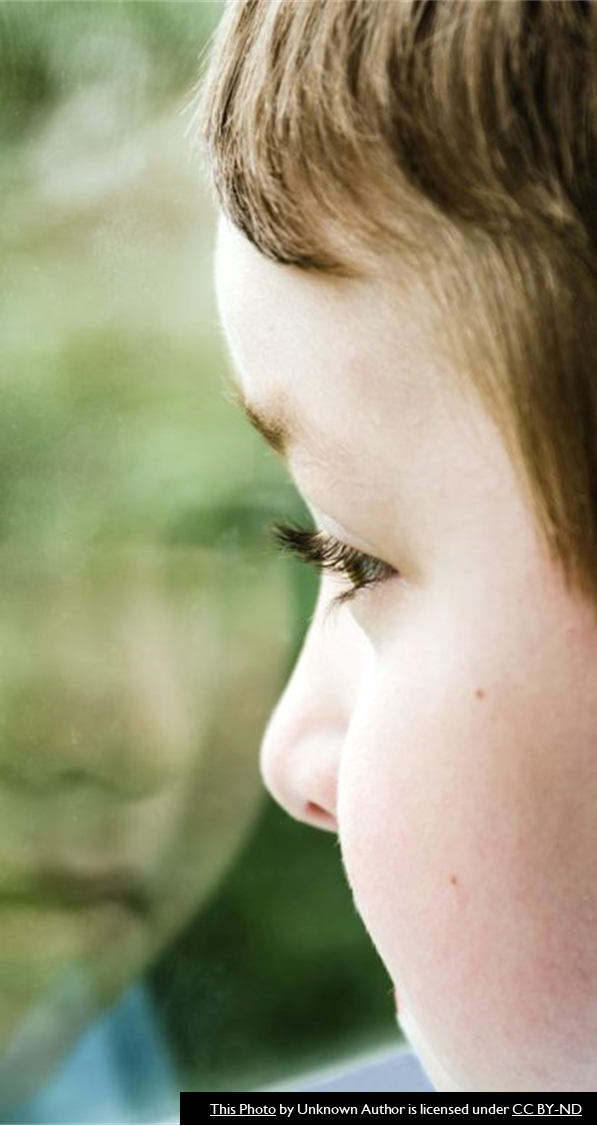 NEW VERSION


KEEPING CHILDREN SAFE IN EDUCATION 2022 STATUTORY GUIDANCE FOR SCHOOLS AND COLLEGES
1 SEPTEMBER 2022

SEE https://assets.publishing.service.gov.uk/government/uploads/system/uploads/attachment_data/file/1101454/Keeping_children_safe_in_education_2022.pdf

And https://www.gov.uk/government/publications/keeping-children-safe-in-education--2
18
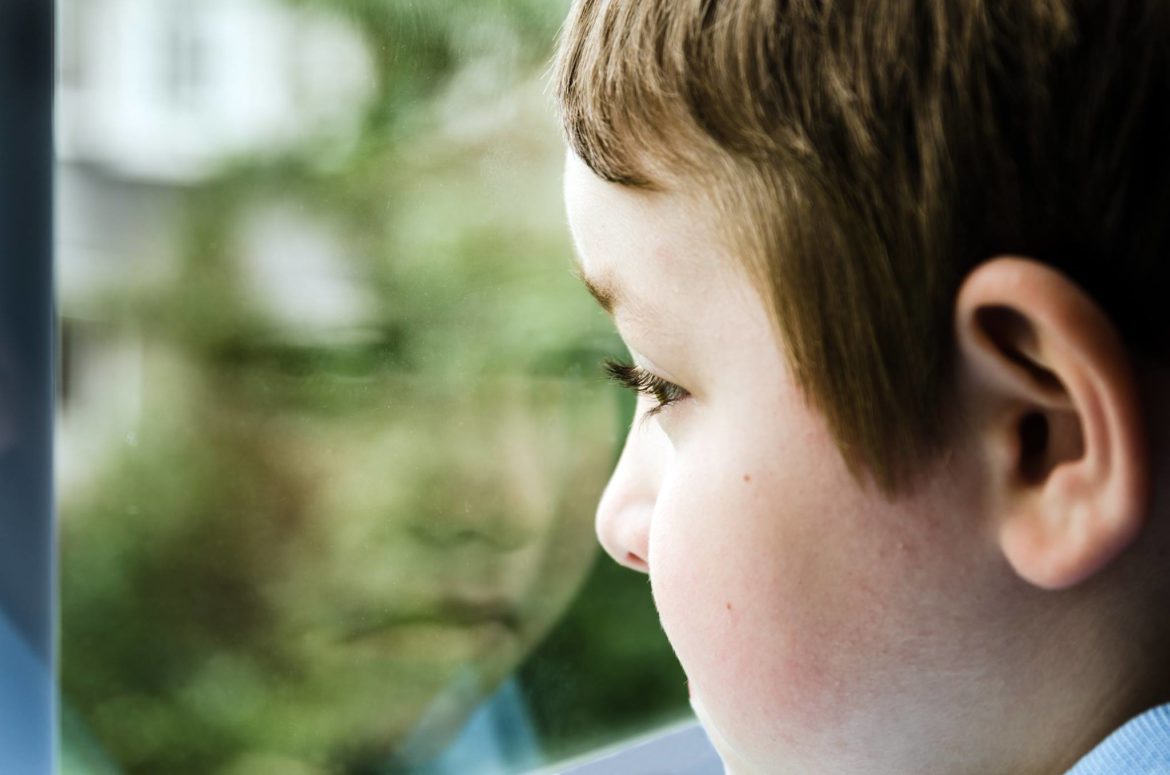 Objective
Eg Government objective:
“We have withdrawn the Sexual violence and sexual harassment between children in school and colleges standalone advice and removed all references to it. This guidance has now been incorporated throughout KCSIE, and especially in Part two and Part five, in order to give the issue the prominence it deserves in statutory guidance. 
It will also remove duplication as much of the content in the standalone advice was already in Part five of KCSIE. Incorporating the standalone advice ensures schools and colleges only need to go to one document rather than two when considering child-on-child sexual violence and sexual harassment. Most of the content has been moved to the beginning of Part five”.
19
This Photo by Unknown Author is licensed under CC BY-ND
Re exclusions: if there are Safeguardingincl child- on- child abuse  issues
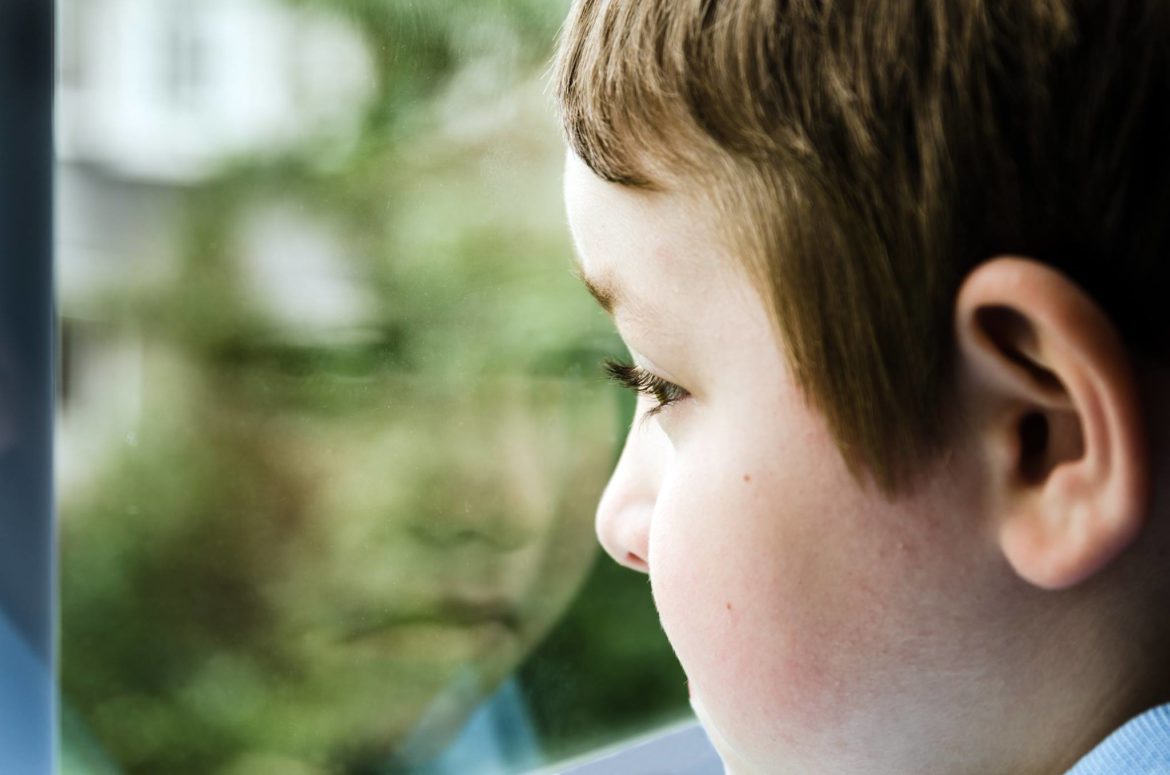 Must refer in detail to  this  Keeping Children Safe in Education guidance- latest version Sept 2022


See also section of 2022 Exclusions guidance paras 22-25
20
This Photo by Unknown Author is licensed under CC BY-ND
[Speaker Notes: Already discussed E.g. paras 22-25 in earlier notes]
AND 
DON’T FORGET THE EQUALITY ACT!!!
21
The Equality Act 2010 and schools
DfE still cross-refer in the Behaviour in Schools Advice to The Equality Act 2010 and schools
 Departmental advice for school leaders, school staff, governing bodies and local authorities 
May 2014
https://assets.publishing.service.gov.uk/government/uploads/system/uploads/attachment_data/file/315587/Equality_Act_Advice_Final.pdfis (somewhat old) document
22
WHAT DOES THE EQUALITY ACT SAY ABOUT EXCLUSIONS?
Part 6 of the Act is re schools
It is  unlawful to exclude a pupil because of a protected characteristic

Schools also have a duty to make reasonable adjustments to the exclusions process for disabled pupils.
23
[Speaker Notes: All the duties apply eg not to discriminate, harass or victimise by not affording access to benefits, facilities or services and also by excluding the pupil  see clause 80 equalities bill

The example given in the explanatory notes to s 82 are that the governing body of a school refuses as a matter of policy to let disabled pupils participate in school trips because of the extra risk management required. The S of S could direct the GB to change its policy so as to make reasonable adjustments to enable disabled pupils to participate

(There is also stuff about how the prohibitions do not apply to the school curriculum i.e. schools should still be free to teach wide range of ideas etc- but to eg deliver cculum in non discriminatory way- see section 84 Equality Bill and explanatory notes)]
The 2022 Exclusion Guidance also addresses duties under the Equality Act
Eg see p.10
In particular :
“Schools must also ensure that any provision, criterion or practice does not discriminate against pupils by unfairly increasing their risk of exclusion.”
24
FAILURE TO MAKE REASONABLE ADJUSTMENTS FOR DISABLED PUPILS CAN BE A BIG ISSUE OF DISCRIMINATION
25
Examples of unlawful exclusions practices
It is unlawful to exclude a pupil with a protected characteristic for behaviour that a pupil without a protected characteristic would not be excluded for.
26
[Speaker Notes: From draft code f p for school para 12.16]
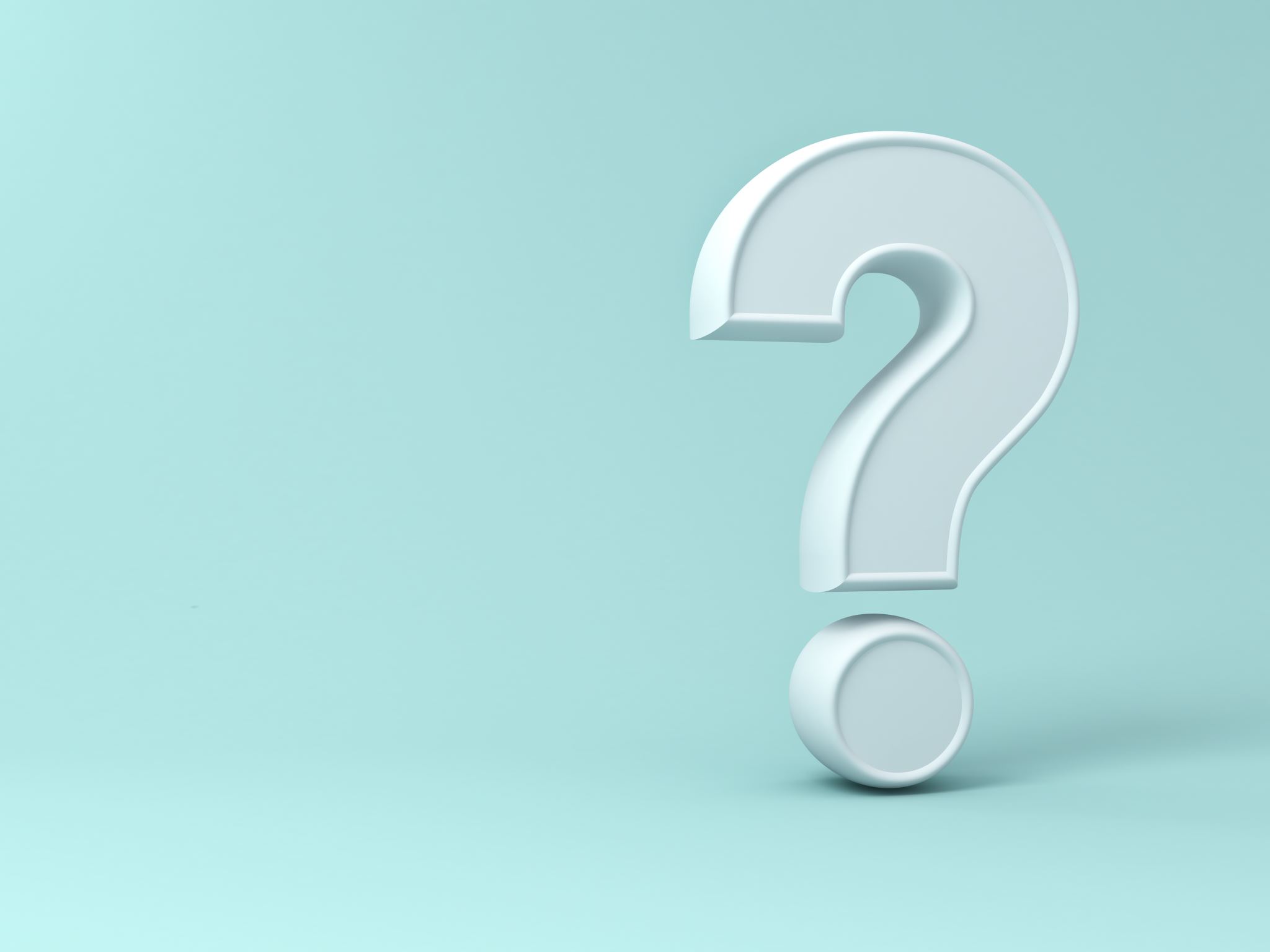 DISCUSS CASE STUDY
27
Disclaimer
These notes are for training purposes only and do not constitute formal legal advice. In case of any doubt, seek specific legal advice.
28
Copyright
© Tanya Callman, Edulaw Training  FEBRUARY  2023
All rights reserved. These notes or any portion thereof may not be photocopied, reproduced, distributed or used in any manner whatsoeverwithout the express written permission of Tanya Callman
29